İSTATİSTİĞE GİRİŞ
Ünite 4. Merkezi Dağılım Ölçüleri
Ana Kaynak: Spiegel, M. R., & Stephens, L. J. (1999). Schaum's Outline Of Theory And Problems Of Statistics.
Prof. Dr. Nilüfer Kahraman
Gazi Eğitim Fakültesi
Geçen Hafta
∑ sembolü

Merkezi Eğilim Ölçüleri
Aritmetik Ortalama
Medyan
Mod
Geometrik Ortalama
Harmonik Ortalama
Bu Hafta
Merkezi Dağılım Ölçüleri
Değişim Genişliği (Ranj, Aralık)
Ortalama Sapma
Çeyrek Sapma
Standart Sapma
Varyans
Değişim Katsayısı
Merkezi Dağılım Ölçüleri
Merkezi dağılım ölçüleri, değişkenin aldığı değerlerin birbirinden ne kadar farklı olduğunun ölçüsüdür.
Dağılım Genişliği
Değişim genişliği, değişim aralığını gösteren bir dağılım ölçüsüdür. 

En büyük değer – En küçük değer

Değişim genişliğinin hesaplanmasında sadece iki uç değer işleme alındığından, diğer değerlerin hiçbir etkisi yoktur.
Spiegel, M. R. (1995). İstatistik, Çevirenler: Aydın Ayaydın, Münevver Turanlı, İsmail Hakkı Armutlulu. Şahamet Bülbül, (s. 45), Bilim Teknik Yayınevi, İstanbul.
Dağılım Genişliği
Örnek 1. Aşağıdaki veriler için değişim genişliğini hesaplayınız.

30, 12, 15, 22, 40, 55, 20, 58, 25, 60, 23, 72
Ortalama Sapma
N sayıdan oluşan bir verinin her bir değerinin ortalamdan farkının mutlak değerlerinin N’e bölümü

Yani her değerin ortalamadan uzaklıklarının ortalaması
Ortalama Sapma
Örnek 2. 2, 3, 6, 8, 11 sayılarının kümesinin ortalama sapmasını bulunuz.
Ortalama Sapma
A.O. = (2+3+6+8+11)/5 = 6

O.S. = (I2-6I+I3-6I+I6-6I+I8-6I+I11-6I)/5
= (I-4I+I-3I+I0I+I2I+I5I)/5
= (4+3+0+2+5)/5
=2,8
Çeyrek Sapma
Ortalama yerine ortanca kullanıldığında ya da veri setinde aşırı uç değerler bulunduğunda değişim genişliği yerine çeyrek sapma kullanılır. 

Çeyrek sapma Q ile gösterilir.
chrome-extension://efaidnbmnnnibpcajpcglclefindmkaj/https://acikders.ankara.edu.tr/pluginfile.php/792/mod_resource/content/2/Merkezi%20E%C4%9Filim%20ve%20Da%C4%9F%C4%B1l%C4%B1m%20%C3%96l%C3%A7%C3%BCleri.pdf
Çeyrek Sapma
Q1
Q2
Q3
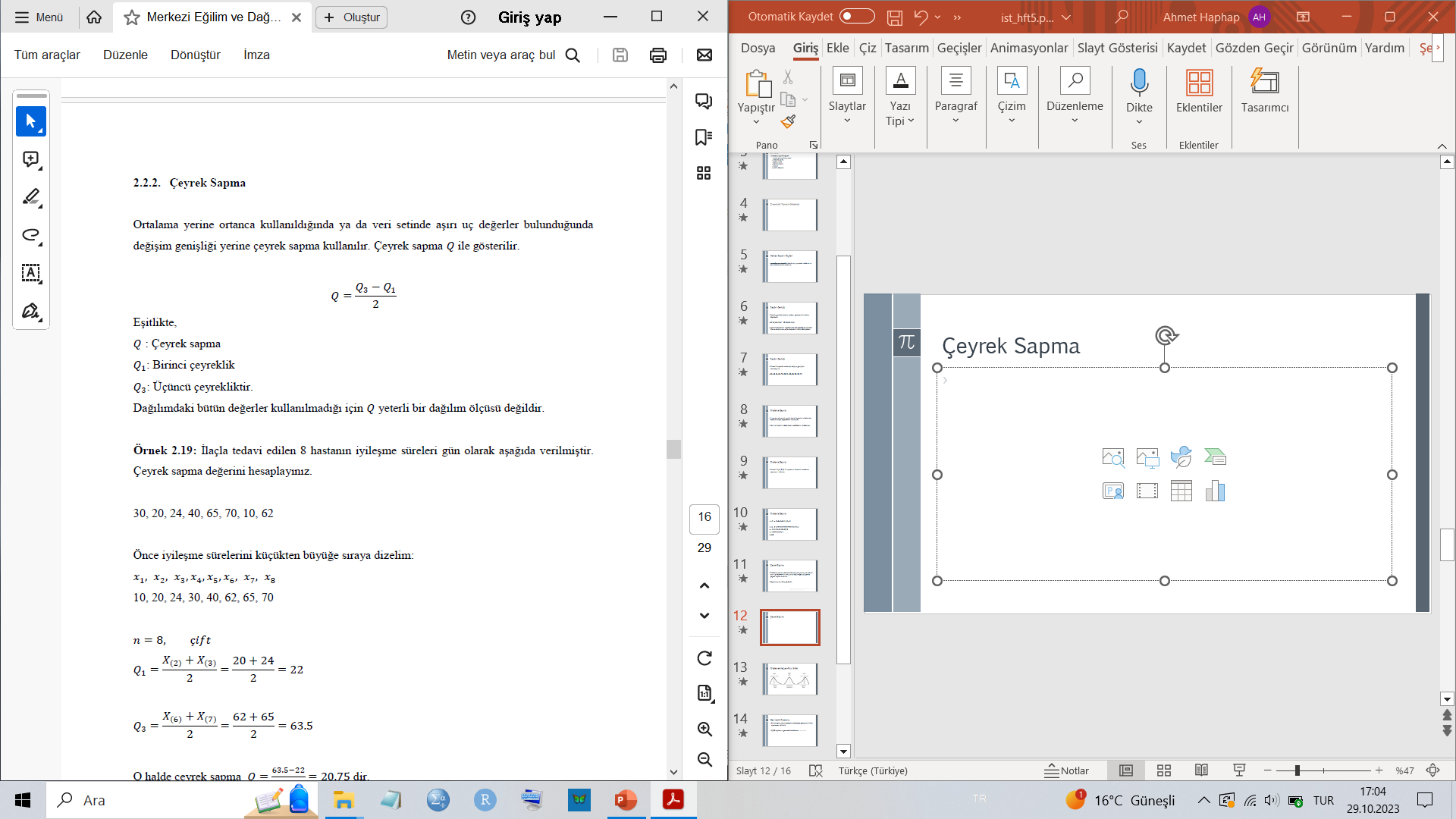 Çeyrek Sapma
Örnek 3. İlaçla tedavi edilen 8 hastanın iyileşme süreleri gün olarak aşağıda verilmiştir. Çeyrek sapma değerini hesaplayınız.

30, 20, 24, 40, 65, 70, 10, 62
Çeyrek Sapma
Standart Sapma
N elemanlı bir kümenin her bir elemanının ortalamadan farkının karelerinin toplamının n-1’e bölümünün karekökü
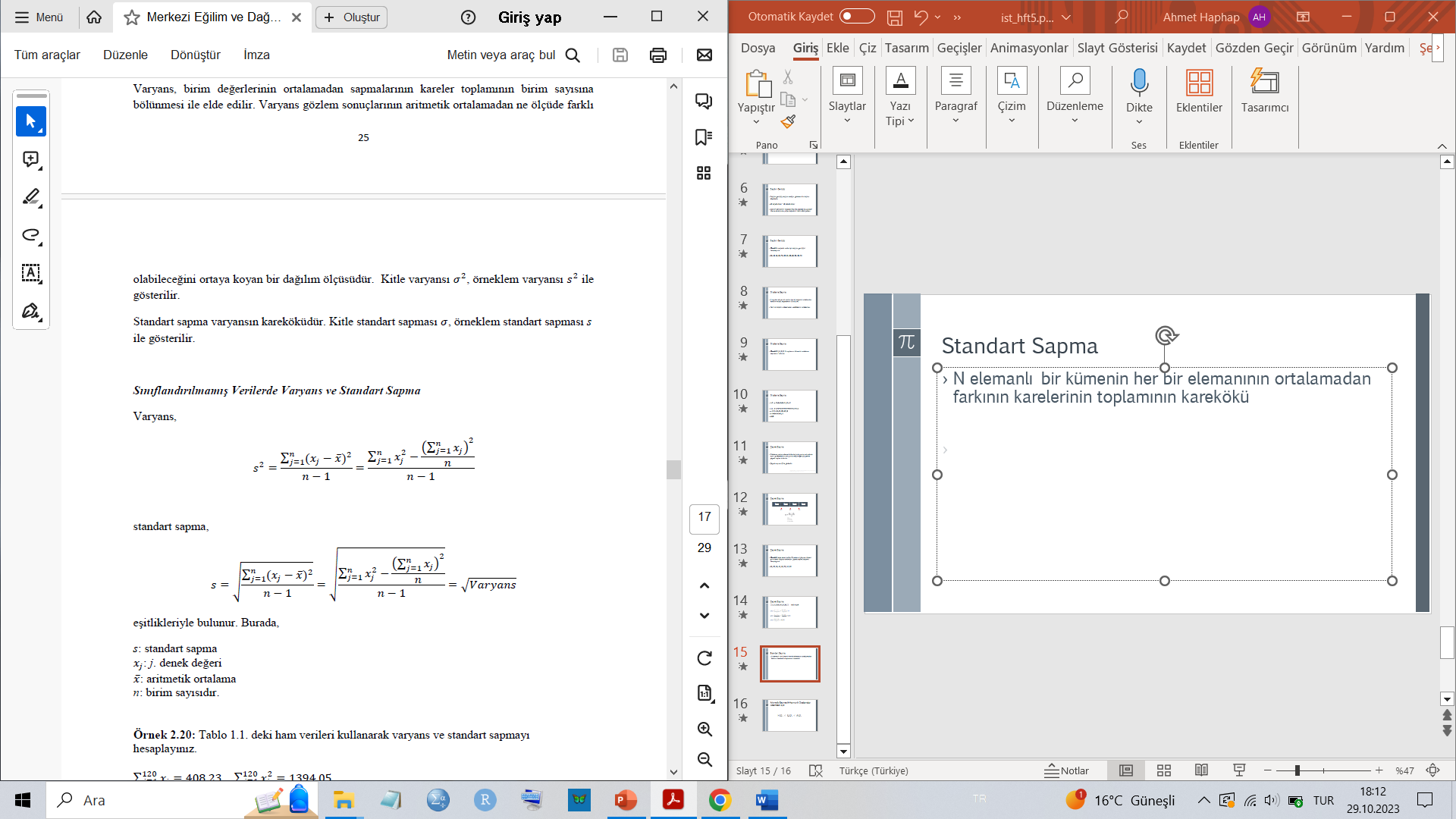 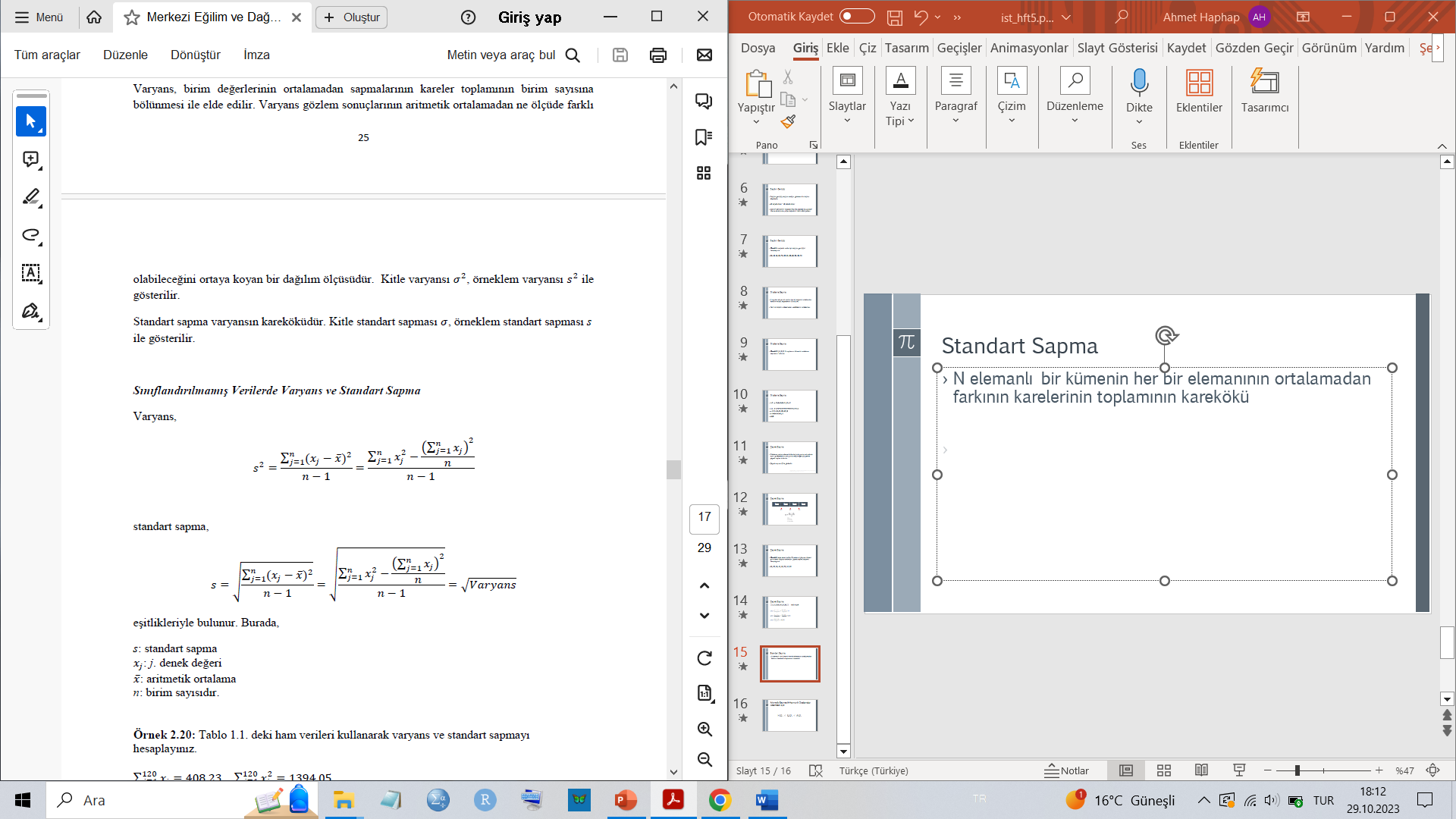 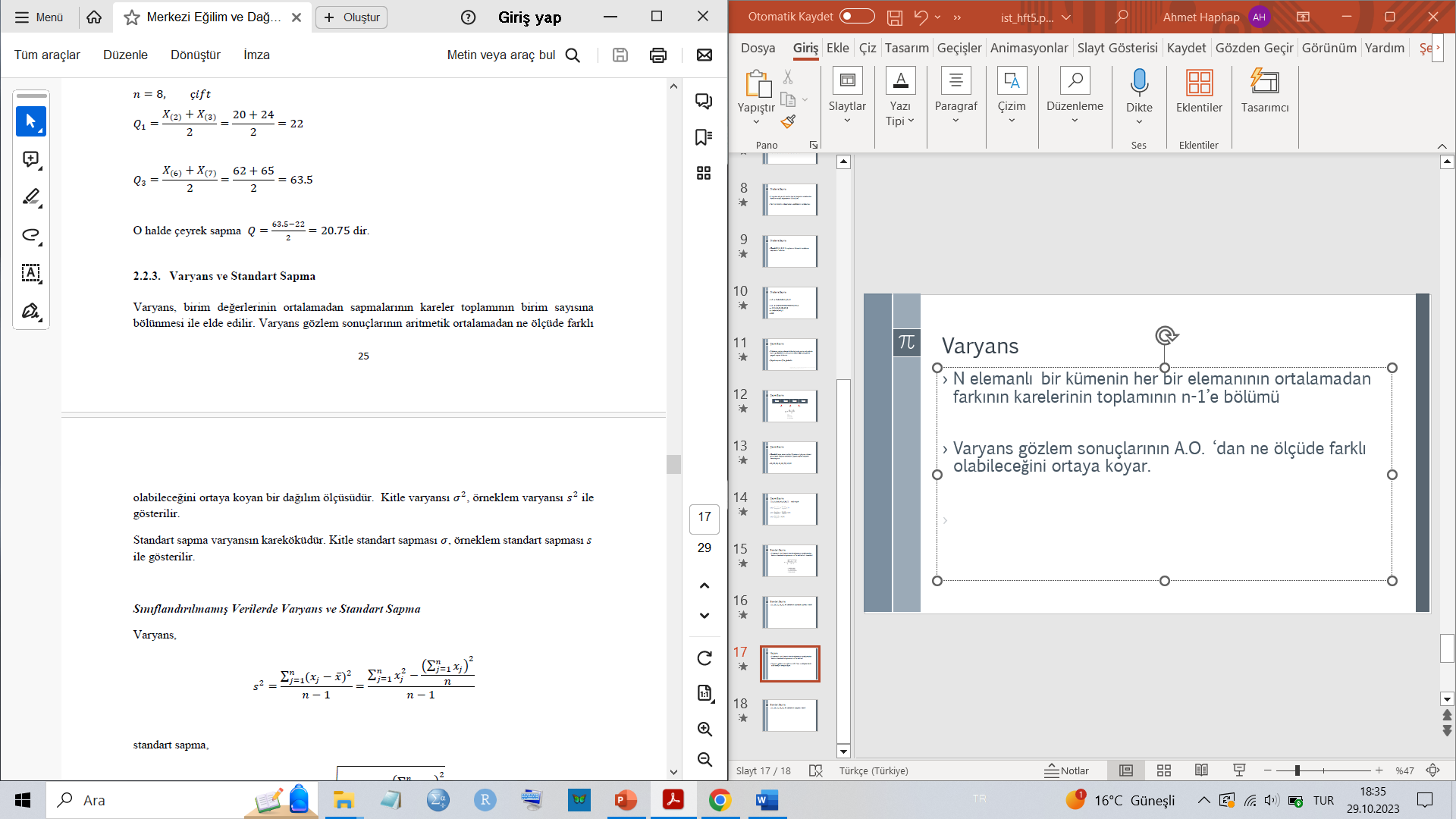 chrome-extension://efaidnbmnnnibpcajpcglclefindmkaj/https://acikders.ankara.edu.tr/pluginfile.php/792/mod_resource/content/2/Merkezi%20E%C4%9Filim%20ve%20Da%C4%9F%C4%B1l%C4%B1m%20%C3%96l%C3%A7%C3%BCleri.pdf
Standart Sapma
Örnek 4. 10, 15, 22, 26, 31, 40 verilerinin standart sapması nedir?
Varyans
N elemanlı bir kümenin her bir elemanının ortalamadan farkının karelerinin toplamının n-1’e bölümü

Varyans gözlem sonuçlarının A.O. ‘dan ne ölçüde farklı olabileceğini ortaya koyar.
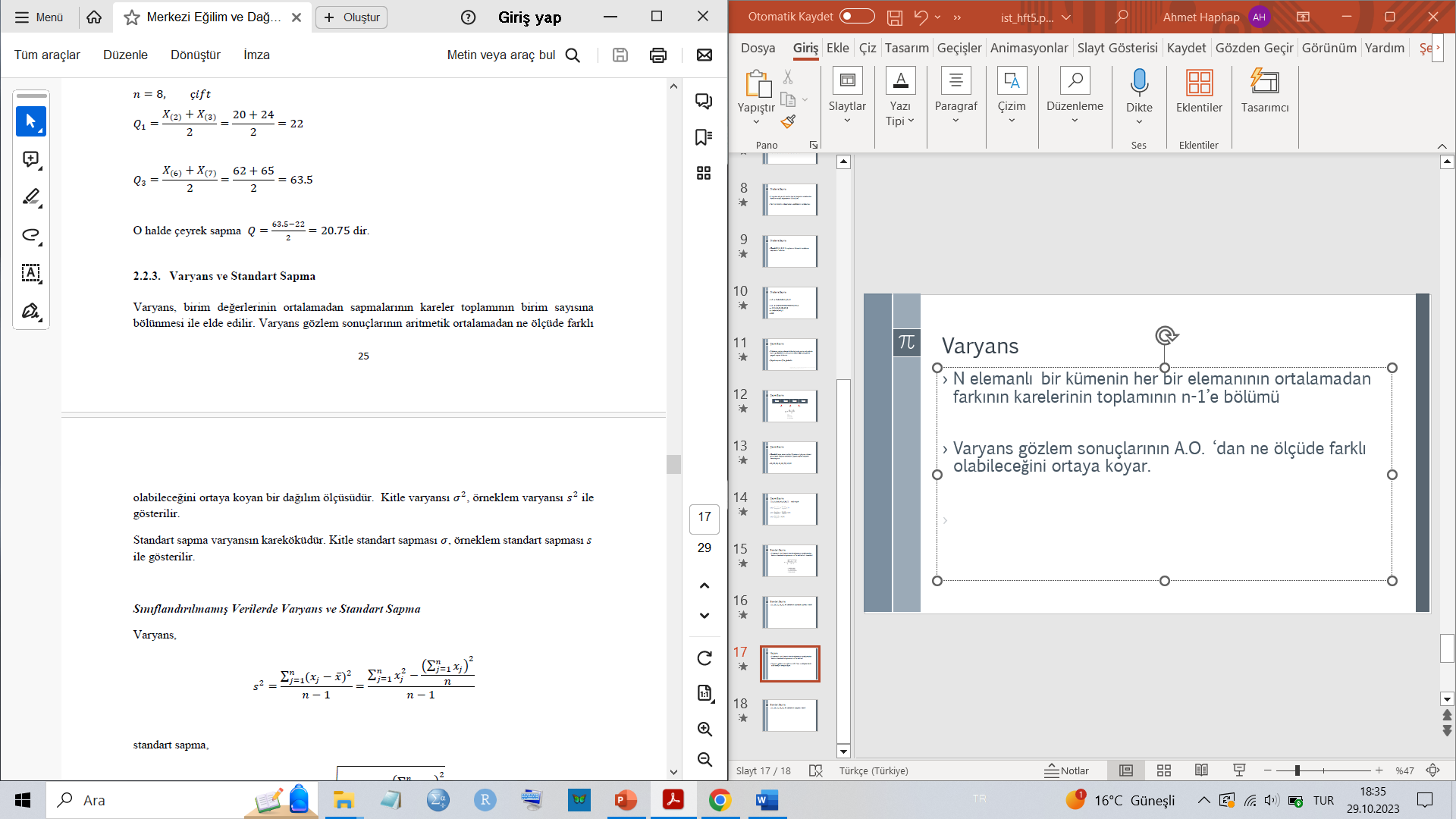 chrome-extension://efaidnbmnnnibpcajpcglclefindmkaj/https://acikders.ankara.edu.tr/pluginfile.php/792/mod_resource/content/2/Merkezi%20E%C4%9Filim%20ve%20Da%C4%9F%C4%B1l%C4%B1m%20%C3%96l%C3%A7%C3%BCleri.pdf
Varyans
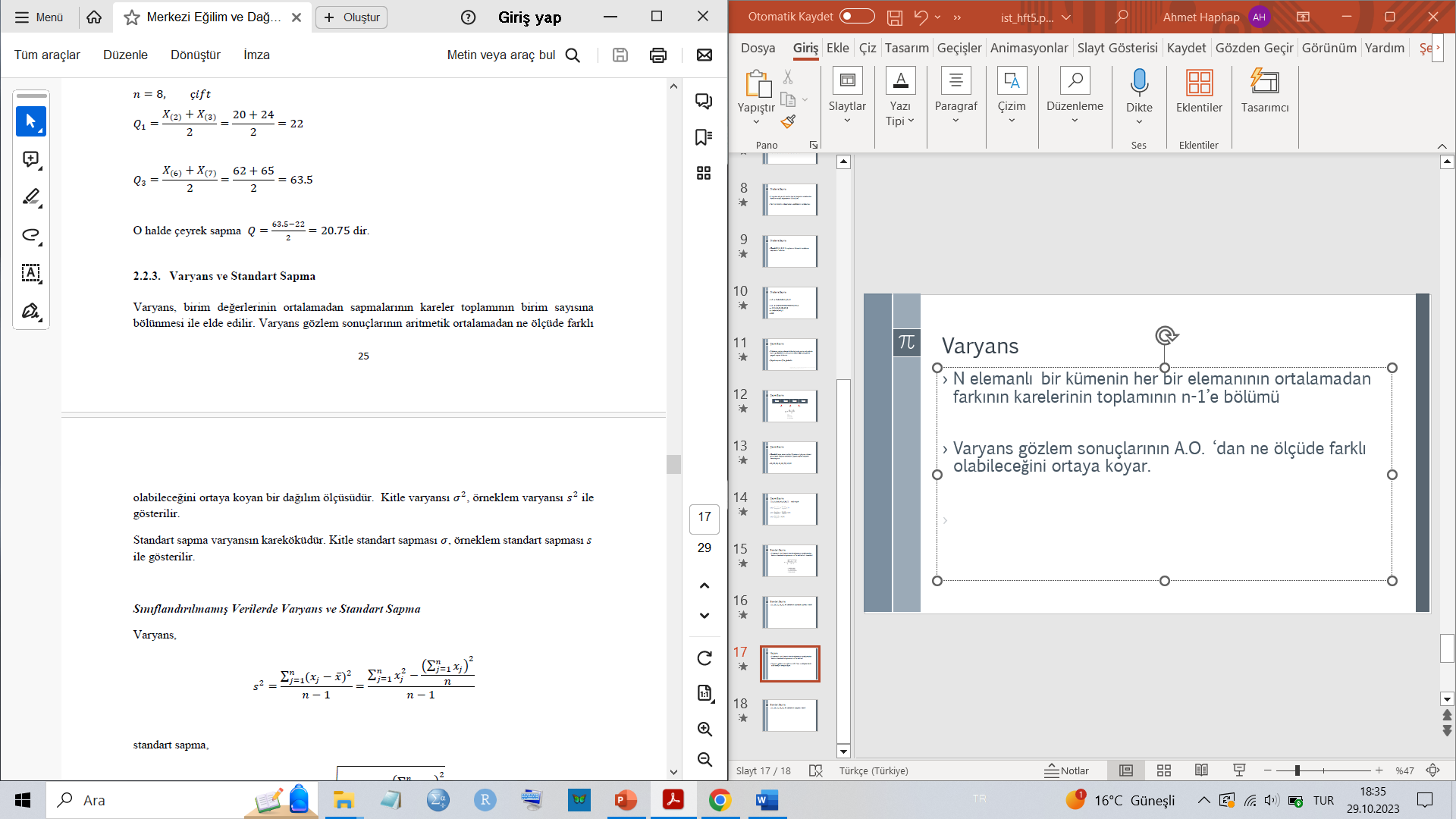 Varyans
Örnek 5. 10, 15, 22, 26, 31, 40 verilerinin varyansı nedir?

Sınıftaki öğrencilerin boylarının varyansı nedir?
Değişim Katsayısı
Sadece, evren varyansına bakılarak iki evrenden birinin diğerine göre daha homojen birimlerden oluştuğu söylenemez. Bunu söyleyebilmek için iki varyansın da aynı ölçekte olması gerekir. 
Örneğin birinci değişken uzunluk birimi, ikinci değişken ağırlık birimi ile ölçülmüş ise karşılaştırma yapılamayacağı açıktır. Bu gibi durumlarda değişim katsayısı olarak tanımlanan ve standart sapmanın ortalamaya bölümü olarak hesaplanan değişkenlik ölçüsü kullanılır.
chrome-extension://efaidnbmnnnibpcajpcglclefindmkaj/https://acikders.ankara.edu.tr/pluginfile.php/792/mod_resource/content/2/Merkezi%20E%C4%9Filim%20ve%20Da%C4%9F%C4%B1l%C4%B1m%20%C3%96l%C3%A7%C3%BCleri.pdf
Değişim Katsayısı
Değişim katsayısının büyük çıkması, birim değerlerinin ortalama değerinden büyük olduğu, küçük çıkması birim değerlerinin ortalama değere yakın olduğu anlamına gelir. Birim değerleri ortalama değere eşit ise değişim katsayısı sıfır olacaktır.
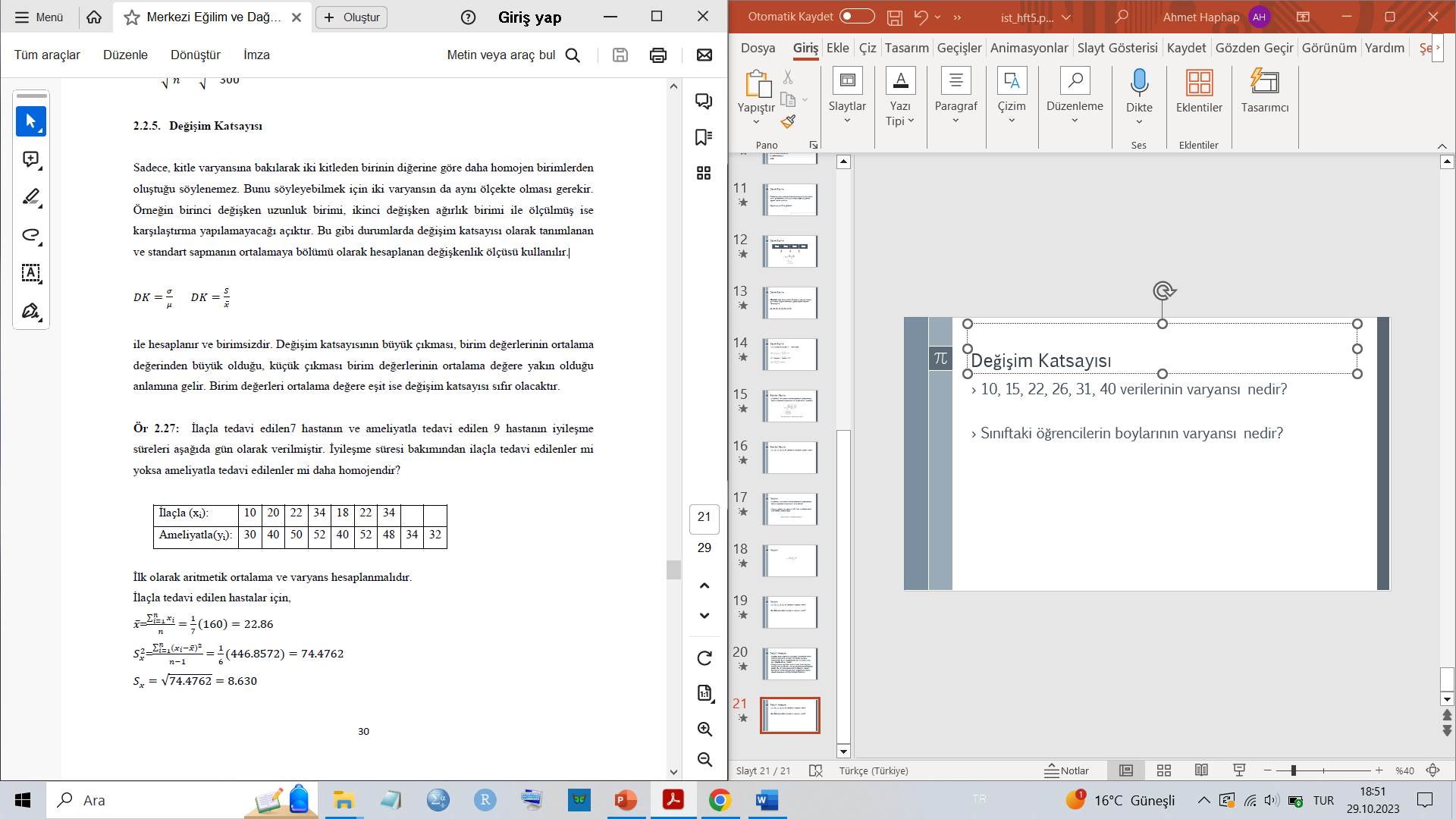 chrome-extension://efaidnbmnnnibpcajpcglclefindmkaj/https://acikders.ankara.edu.tr/pluginfile.php/792/mod_resource/content/2/Merkezi%20E%C4%9Filim%20ve%20Da%C4%9F%C4%B1l%C4%B1m%20%C3%96l%C3%A7%C3%BCleri.pdf
Değişim Katsayısı
Tablo 1. Hastaların İyileşme Süreleri (gün)
Örnek 6. İlaçla tedavi edilen 7 hastanın ve ameliyatla tedavi edilen 9 hastanın iyileşme süreleri Tablo 1’de gün olarak verilmiştir. İyileşme süresi bakımından ilaçla tedavi edilenler mi yoksa ameliyatla tedavi edilenler mi daha homojendir?
chrome-extension://efaidnbmnnnibpcajpcglclefindmkaj/https://acikders.ankara.edu.tr/pluginfile.php/792/mod_resource/content/2/Merkezi%20E%C4%9Filim%20ve%20Da%C4%9F%C4%B1l%C4%B1m%20%C3%96l%C3%A7%C3%BCleri.pdf